Les pas d’Aérobic
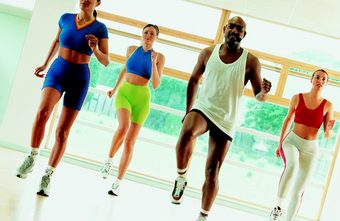 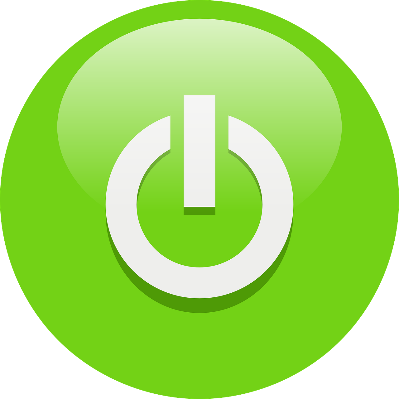 F. LABROSSE - franck.labrosse@ac-rouen.fr – www.prof-eps-ash.fr
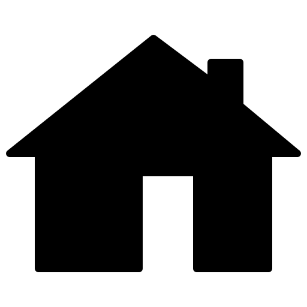 Les pas et les blocs
La vidéo des pas
Les blocs imposés
Le tableau des pas
F. LABROSSE - franck.labrosse@ac-rouen.fr – www.prof-eps-ash.fr
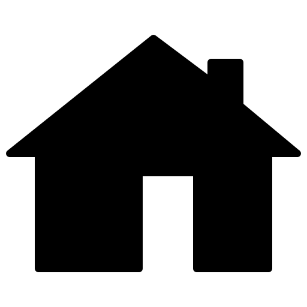 Les blocs imposés
A définir
F. LABROSSE - franck.labrosse@ac-rouen.fr – www.prof-eps-ash.fr
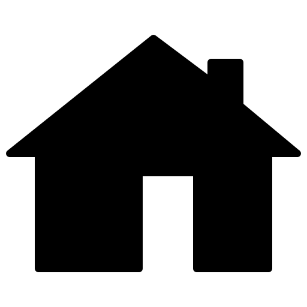 Le tableau des pas
Step
Jog
Kick
Lunge
Knee up
Skip
Jumping Jack
F. LABROSSE - franck.labrosse@ac-rouen.fr – www.prof-eps-ash.fr
Les Familles
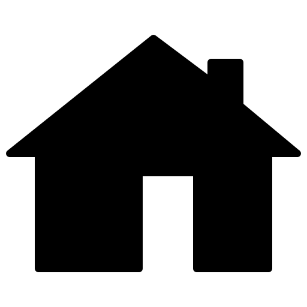 LUNGE
KNEE UP
STEP
JUMPING JACK
Cliquez dessus pour les voir
JOG
SKIP
KICK
F. LABROSSE - franck.labrosse@ac-rouen.fr – www.prof-eps-ash.fr
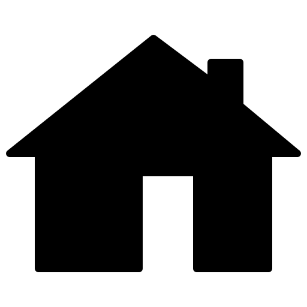 STEP
GRAPPEVINE
STEP TOUCH SAUTE
STEP FRONT / STEP BACK
GRAPPEVINE SAUTE
V STEP
GRAPPEVINE TALON
STEP TOUCH
A STEP
GRAPPEVINE 
KNEE UP
F. LABROSSE - franck.labrosse@ac-rouen.fr – www.prof-eps-ash.fr
STEP FRONT / STEP BACK
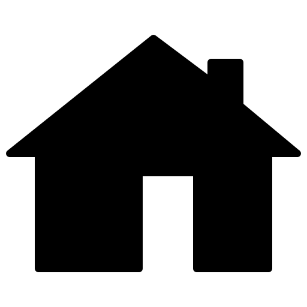 F. LABROSSE - franck.labrosse@ac-rouen.fr – www.prof-eps-ash.fr
STEP TOUCH
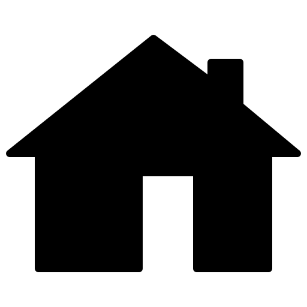 F. LABROSSE - franck.labrosse@ac-rouen.fr – www.prof-eps-ash.fr
A STEP
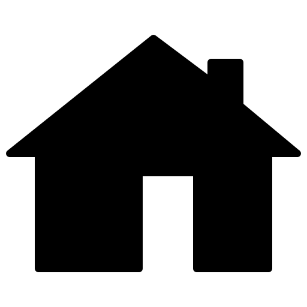 F. LABROSSE - franck.labrosse@ac-rouen.fr – www.prof-eps-ash.fr
V STEP
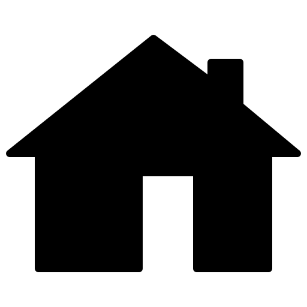 F. LABROSSE - franck.labrosse@ac-rouen.fr – www.prof-eps-ash.fr
STEP TOUCH SAUTE
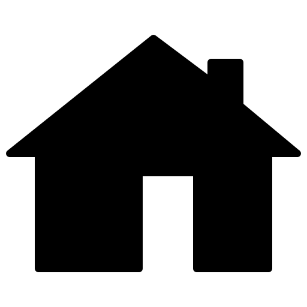 F. LABROSSE - franck.labrosse@ac-rouen.fr – www.prof-eps-ash.fr
GRAPPEVINE
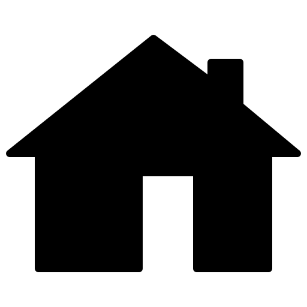 F. LABROSSE - franck.labrosse@ac-rouen.fr – www.prof-eps-ash.fr
GRAPPEVINE SAUTE
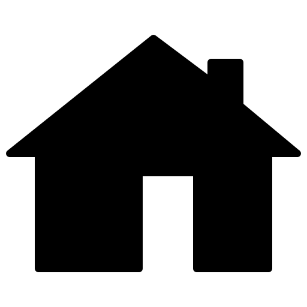 F. LABROSSE - franck.labrosse@ac-rouen.fr – www.prof-eps-ash.fr
GRAPPEVINE TALON
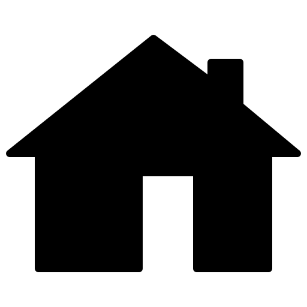 F. LABROSSE - franck.labrosse@ac-rouen.fr – www.prof-eps-ash.fr
GRAPPEVINE KNEE UP
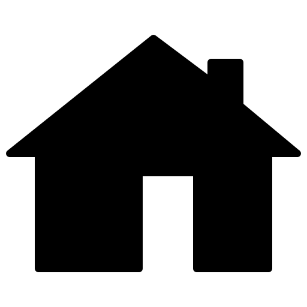 F. LABROSSE - franck.labrosse@ac-rouen.fr – www.prof-eps-ash.fr
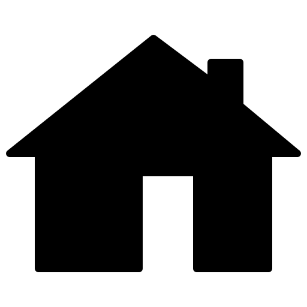 JOG
JOG
JOG 
KNEE UP
F. LABROSSE - franck.labrosse@ac-rouen.fr – www.prof-eps-ash.fr
JOG
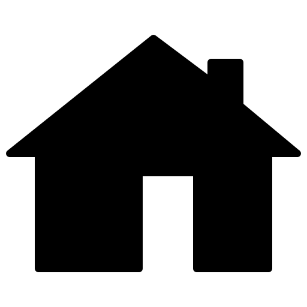 F. LABROSSE - franck.labrosse@ac-rouen.fr – www.prof-eps-ash.fr
JOG KNEE UP
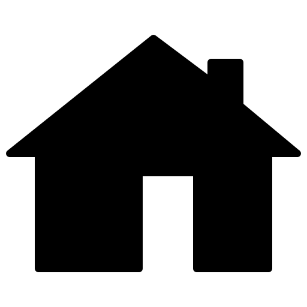 F. LABROSSE - franck.labrosse@ac-rouen.fr – www.prof-eps-ash.fr
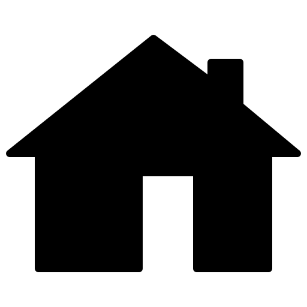 KICK
KICK SIDE SAUTE
KICK FRONT
KICK SIDE
KICK FRONT SAUTE
F. LABROSSE - franck.labrosse@ac-rouen.fr – www.prof-eps-ash.fr
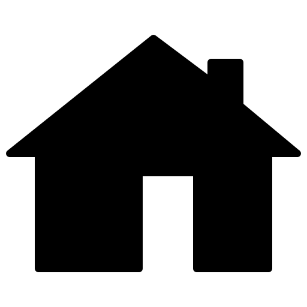 KICK FRONT
F. LABROSSE - franck.labrosse@ac-rouen.fr – www.prof-eps-ash.fr
KICK SIDE
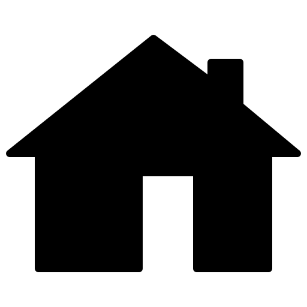 F. LABROSSE - franck.labrosse@ac-rouen.fr – www.prof-eps-ash.fr
KICK FRONT SAUTE
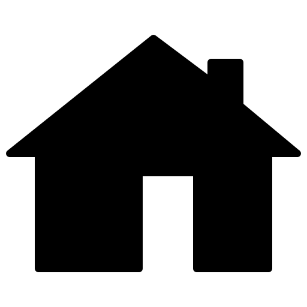 F. LABROSSE - franck.labrosse@ac-rouen.fr – www.prof-eps-ash.fr
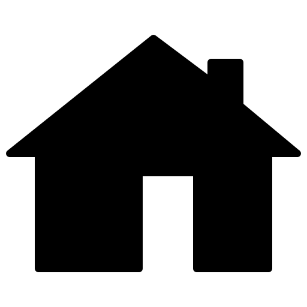 KICK SIDE SAUTE
F. LABROSSE - franck.labrosse@ac-rouen.fr – www.prof-eps-ash.fr
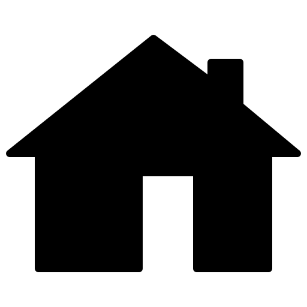 LUNGE
LUNGE BACK
LUNGE SIDE
F. LABROSSE - franck.labrosse@ac-rouen.fr – www.prof-eps-ash.fr
LUNGE BACK
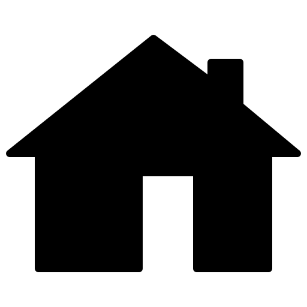 F. LABROSSE - franck.labrosse@ac-rouen.fr – www.prof-eps-ash.fr
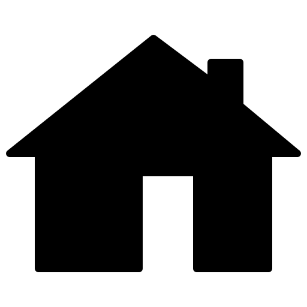 LUNGE SIDE
F. LABROSSE - franck.labrosse@ac-rouen.fr – www.prof-eps-ash.fr
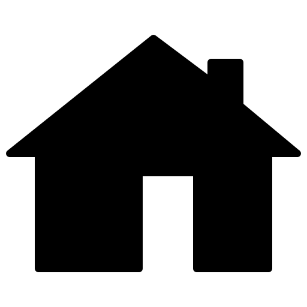 JUMPING JACK
JUMPING JACK
F. LABROSSE - franck.labrosse@ac-rouen.fr – www.prof-eps-ash.fr
JUMPING JACK
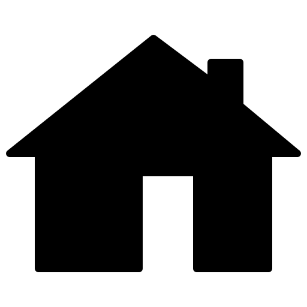 F. LABROSSE - franck.labrosse@ac-rouen.fr – www.prof-eps-ash.fr
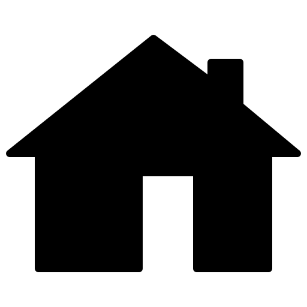 SKIP
SKIP
F. LABROSSE - franck.labrosse@ac-rouen.fr – www.prof-eps-ash.fr
SKIP
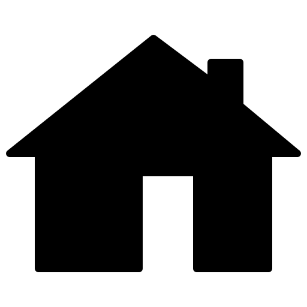 F. LABROSSE - franck.labrosse@ac-rouen.fr – www.prof-eps-ash.fr
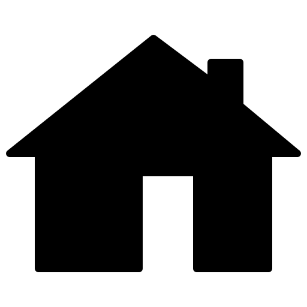 KNEE UP
KNEE UP SAUTE
KNEE UP
STEP KNEE UP SAUTE
STEP KNEE UP
F. LABROSSE - franck.labrosse@ac-rouen.fr – www.prof-eps-ash.fr
KNEE UP
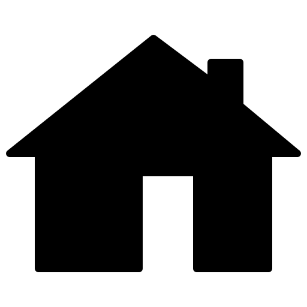 F. LABROSSE - franck.labrosse@ac-rouen.fr – www.prof-eps-ash.fr
STEP KNEE UP
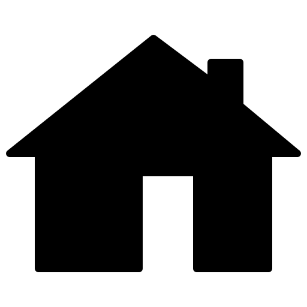 F. LABROSSE - franck.labrosse@ac-rouen.fr – www.prof-eps-ash.fr
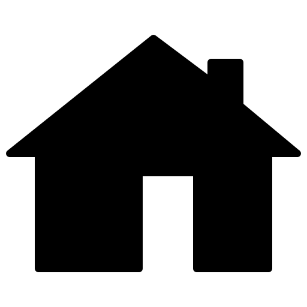 KNEE UP SAUTE
F. LABROSSE - franck.labrosse@ac-rouen.fr – www.prof-eps-ash.fr
STEP KNEE UP saute
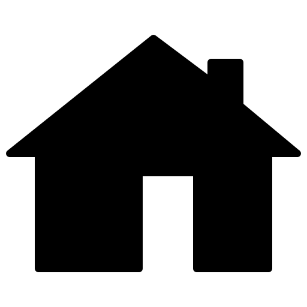 F. LABROSSE - franck.labrosse@ac-rouen.fr – www.prof-eps-ash.fr